Sankciju pārbaudes praktiskie risinājumi

Palīgs risku mazināšanai

Rūta Beirote
Lursoft Korporatīvo klientu konsultante
19 milj.
Dati apkopoti uz 16.02.2022 - https://statistika.lursoft.lv/lv/statistika/arvalstu-ieguldijumi/deltas/valsts/BY/
429 milj.
Dati apkopoti uz 14.03.2022 - https://statistika.lursoft.lv/lv/statistika/arvalstu-ieguldijumi/deltas/valsts/RU/
Baltkrievijas  un Krievijas 
ietekme uz Latvijas ekonomiku
169,52milj
17 744
TOP  Nozares ar Baltkrievijas ieguldījumiem
Dati apkopoti uz 16.03.2022 - https://statistika.lursoft.lv/lv/statistika/arvalstu-ieguldijumi/pa-valstim/#rindas50
TOP nozares ar Krievijas ieguldījumiem
Baltkrievijas un Krievijas  iesaiste Latvijas uzņēmumos
*Izmaiņas no 24.02 līdz šim brīdim
Dati apkopoti uz  16.03.2022
Vislielākais risks: preču un produktu, izejvielu  piegādātāji
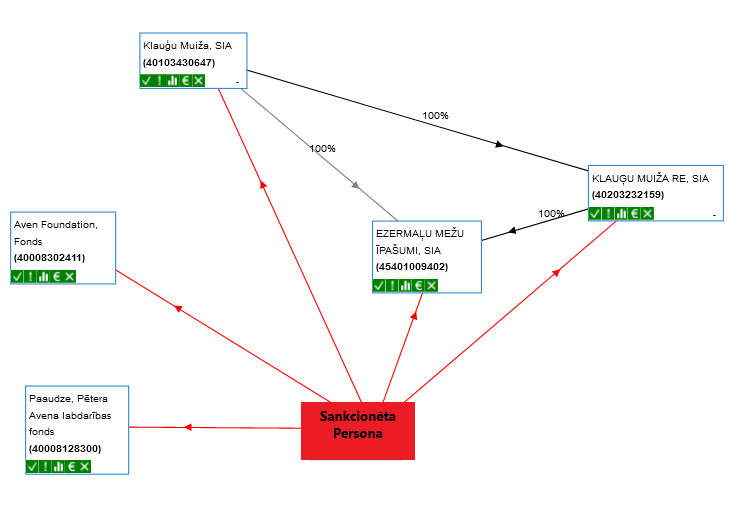 Automatizēta Uzņēmumu un personu saistību noteikšana
https://www.lursoft.lv/lv/saistibu-grafs/
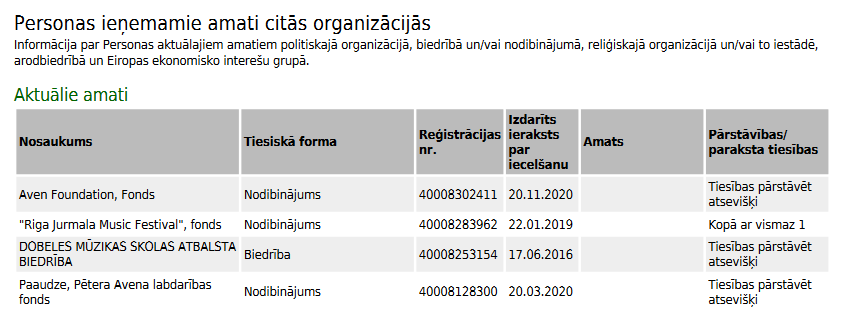 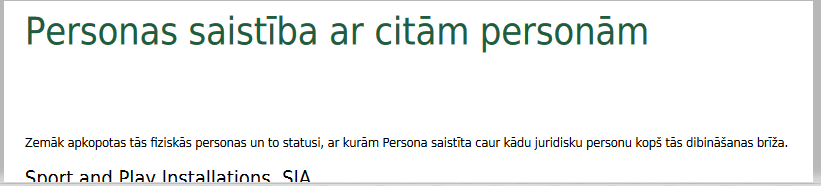 https://www.lursoft.lv
Krievija un Baltkrievija Sankciju sarakstos
Latvijas, ANO, ES, UK un OFAC sarakstos kopā reģistrēti 
18 343 sankciju subjekti
Sankciju meklēšana vienotā resursā I
https://sankcijas.fid.gov.lv/
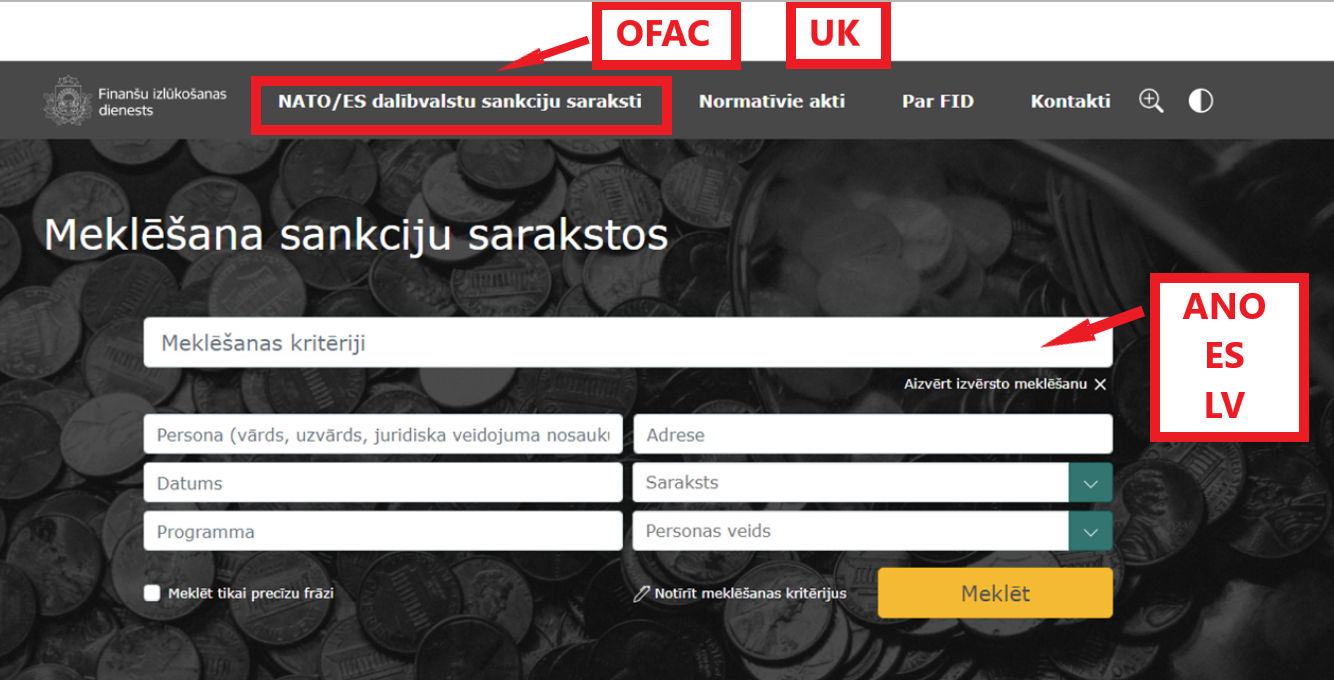 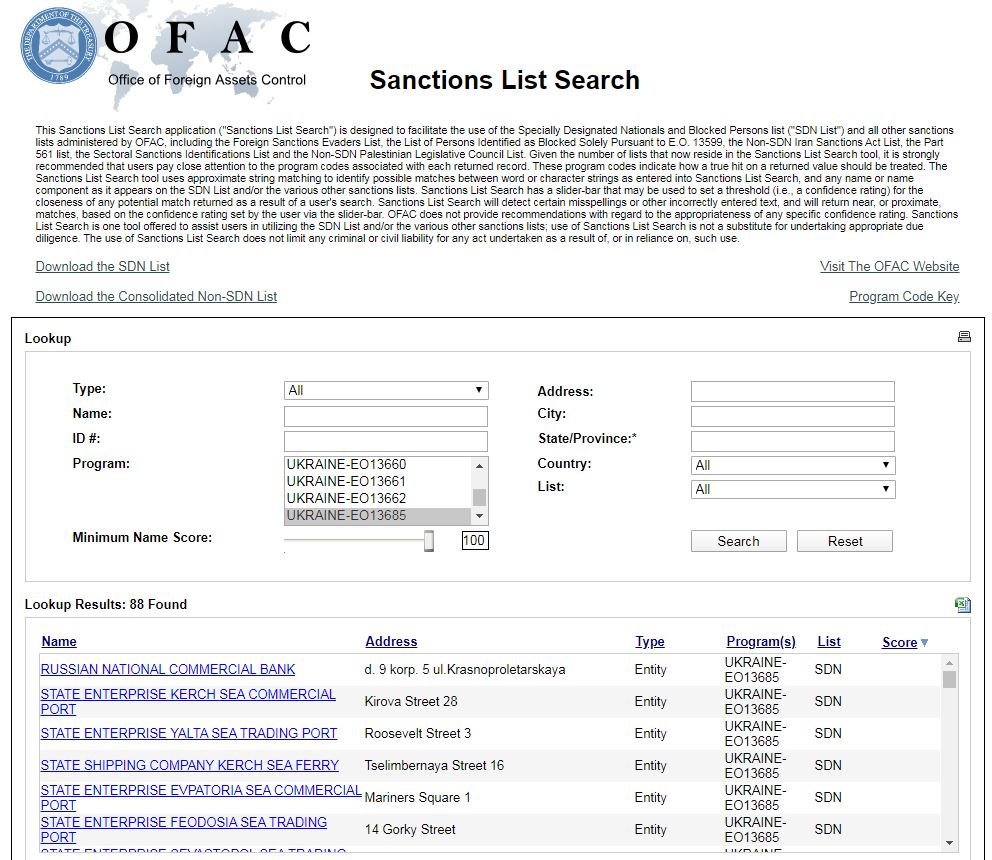 Sankciju meklēšana vienotā resursā II
https://sankcijas.lursoft.lv/
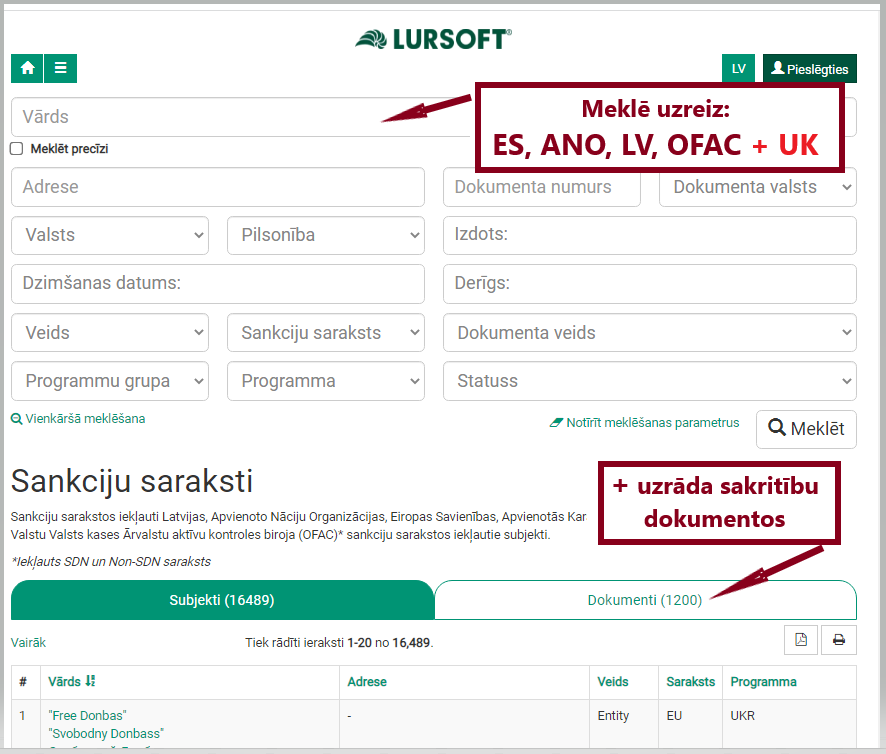 Sankciju automatizēta pārbaude 
NILTFTN likuma subjektiem
AML kompleksā izziņa
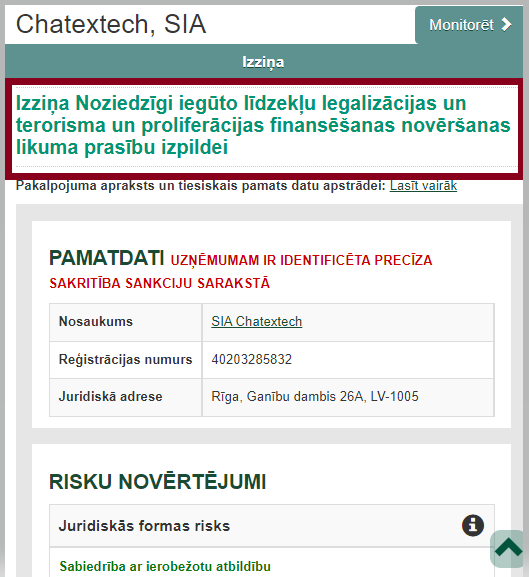 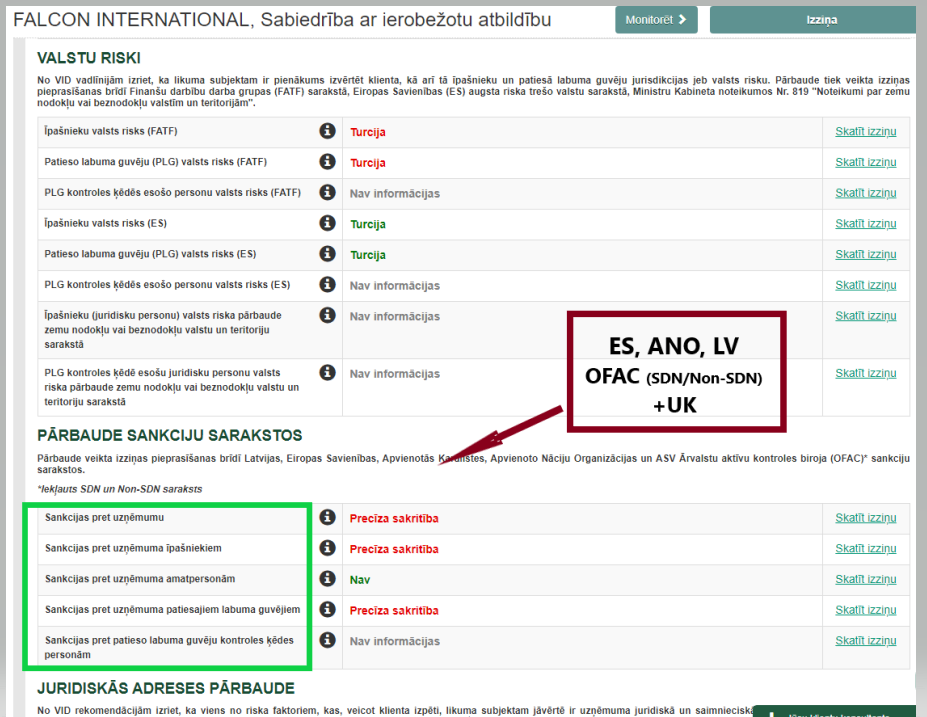 Sankciju automatizēta pārbaude
https://sankcijas.lursoft.lv/
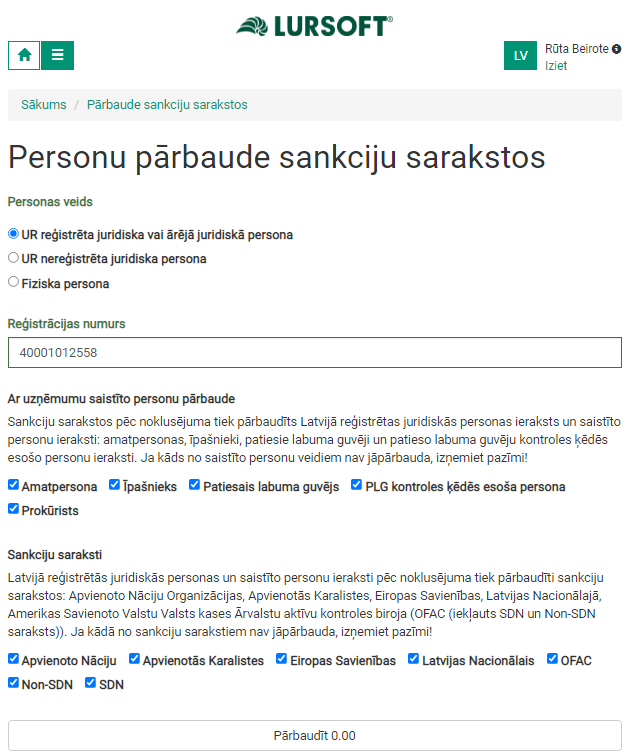 Vienā reizē 
 pārbauda uzreiz uzņēmumu + visas personas + PLG ķēdi
Visos saistošajos sarakstos
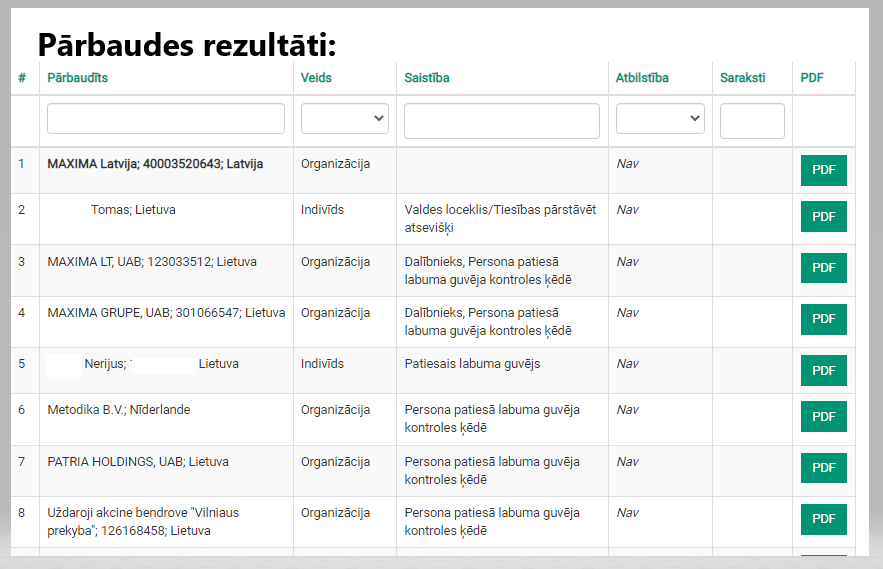 Sankciju masveida pārbaude ar failiem
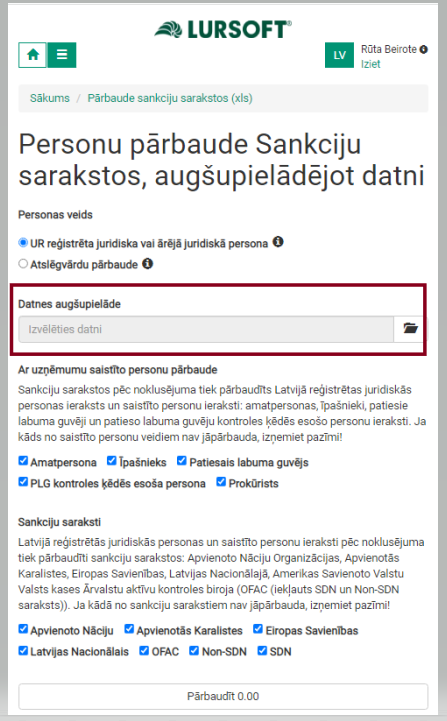 1. Augšuplādē Excell failu
2.Lejuplādē rezultātus
https://sankcijas.lursoft.lv/
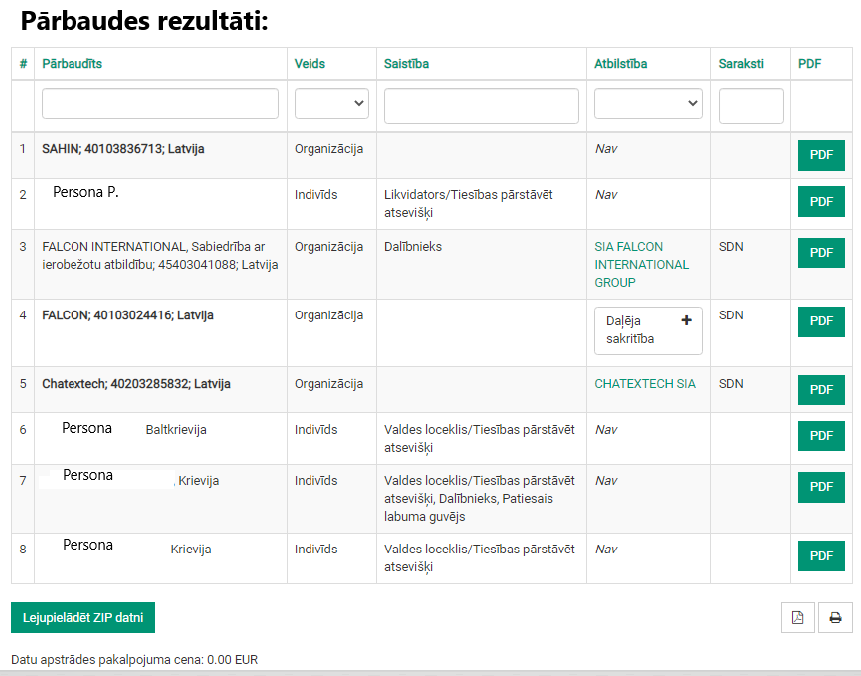 Automatizēta Sankciju pārbaude ar API (sistēma – sistēma)
Sistēma pati veic pārbaudi:

Pie  jauna klienta reģistrēšanas sistēmā 
- Pirms kārtējā rēķina izrakstīšanas
- Nospiežot “Refresh” pogu, piemēram, grāmatvedības sistēmā
https://www.lursoft.lv/lv/b2b-iespejas
Automatizētā Sankciju uzraudzība jeb Monitorings
www.klientuportfelis.lv/lv/api-klientu-portfelis
Izveido sarakstu ar personām vai uzņēmumiem 
Latvijā vai ārvalstīs
2. Saņem ziņu e-pastā , ja tiks fiksēta sakritība jaunos ierakstos sankciju sarakstos
Pieejams arī API
Paziņojums e-pastā:
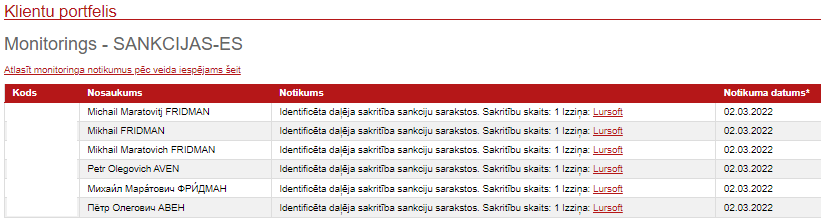 Kā sekot līdzi Sancijām
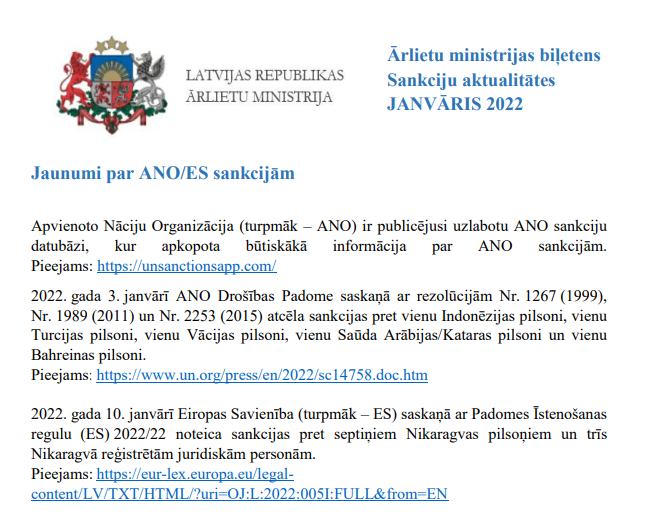 https://www.mfa.gov.lv/lv/sankciju-biletens
sankcijas@mfa.gov.lv
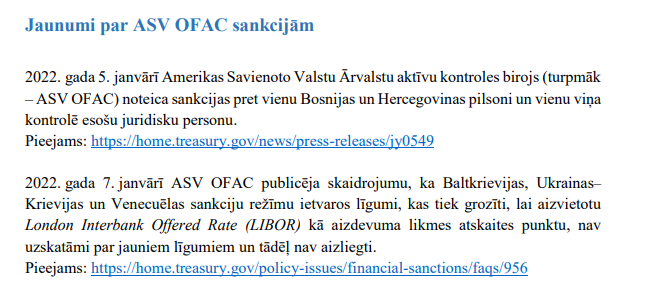 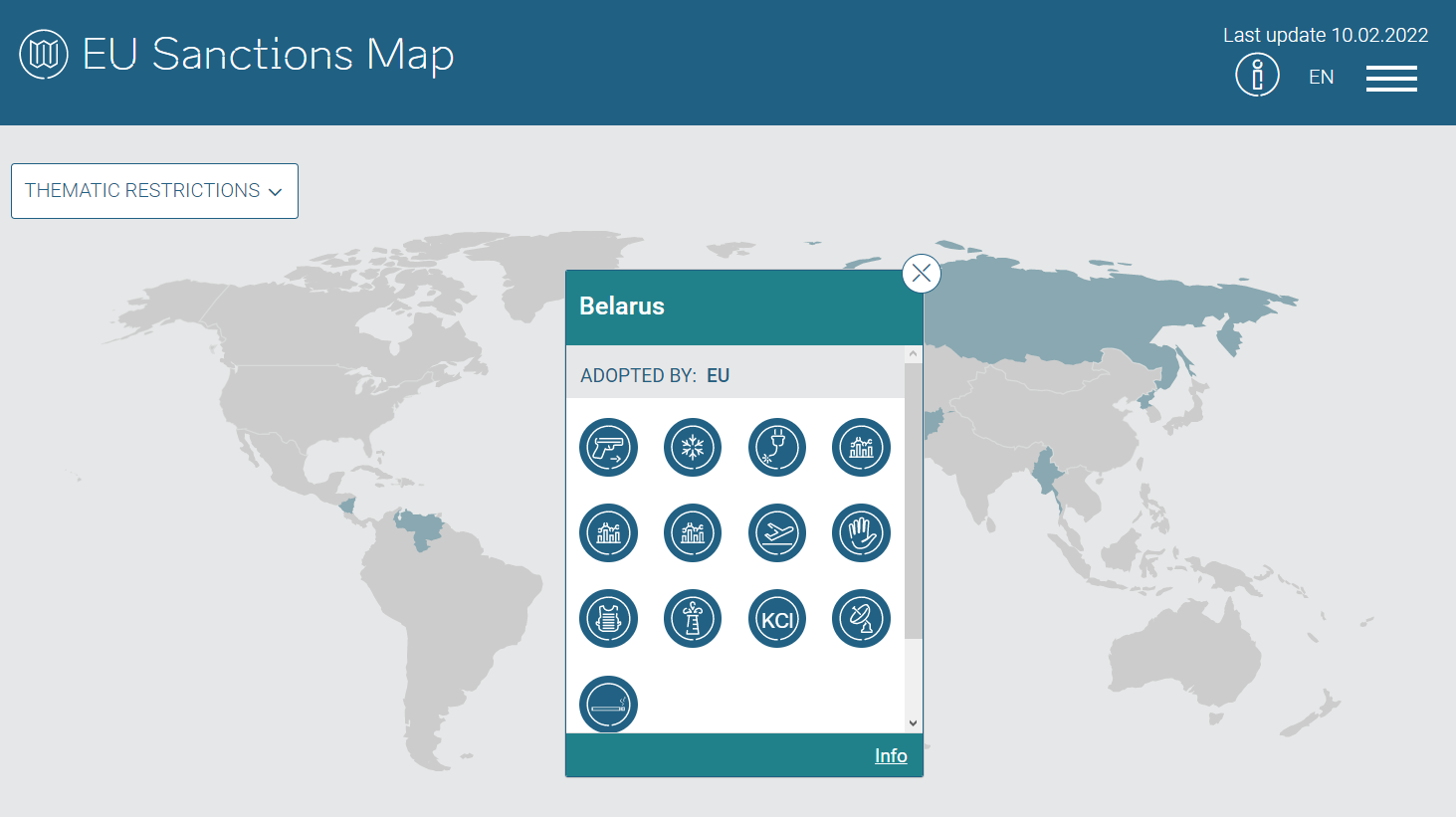 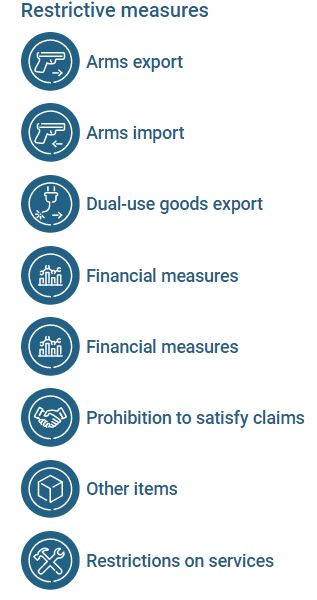 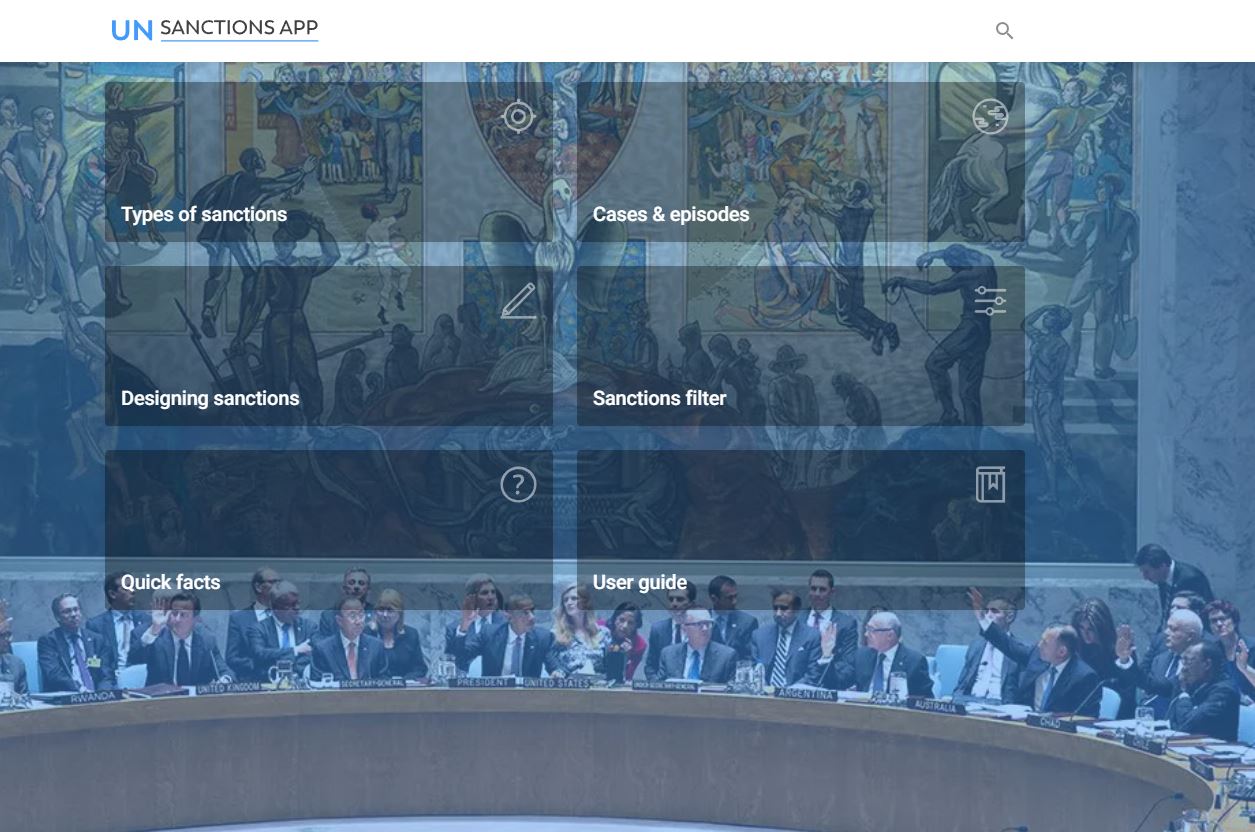 Pateicos par uzmanību!
RŪTA BEIROTE 
KORPORATĪVO KLIENTU KONSULTANTE
Ruta.beirote@lursoft.lv /+371 26563812 / www.lursoft.lv